Lecture 2
CSE 331
Aug 31, 2022
Enroll on Piazza
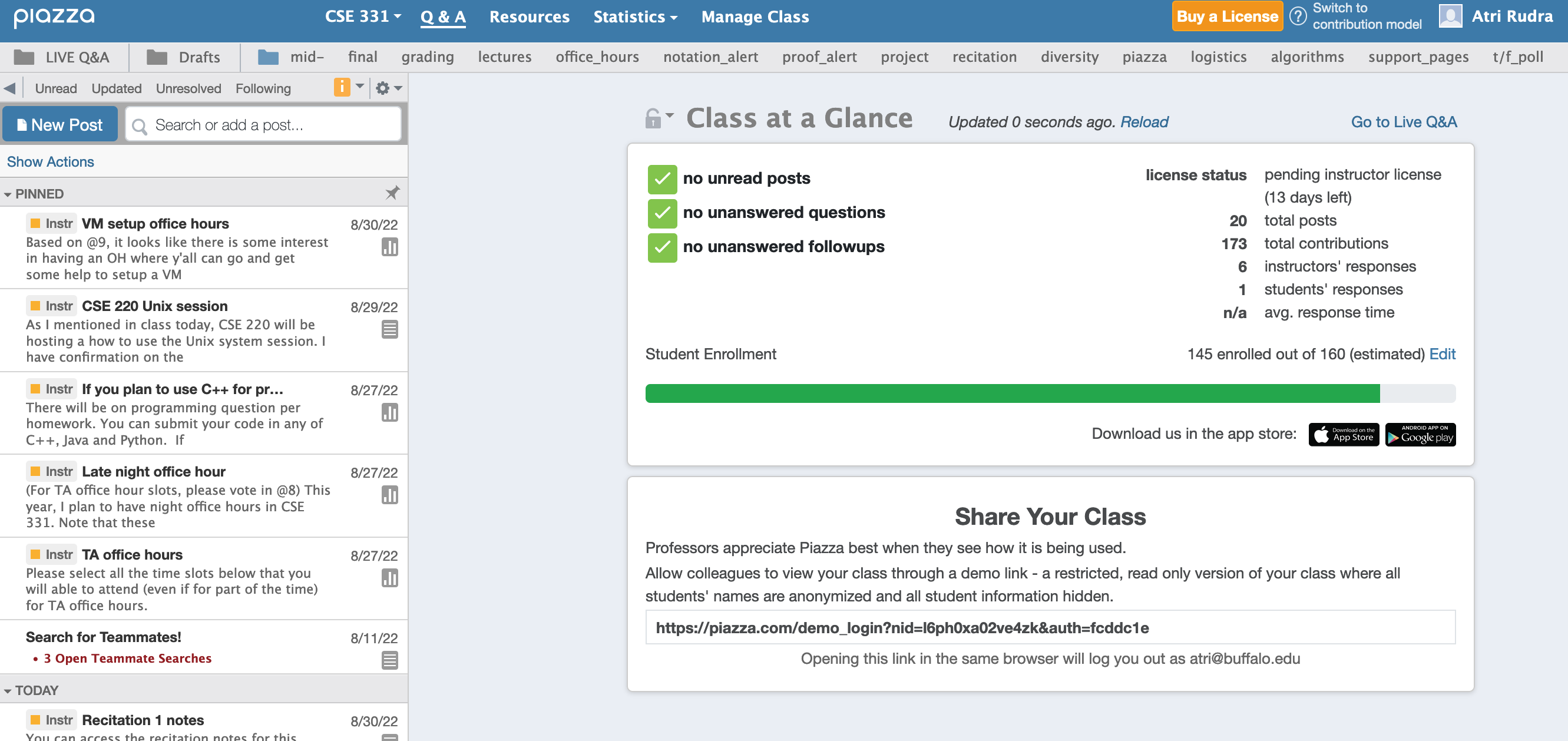 https://piazza.com/buffalo/fall2022/cse331/
Read the syllabus CAREFULLY!
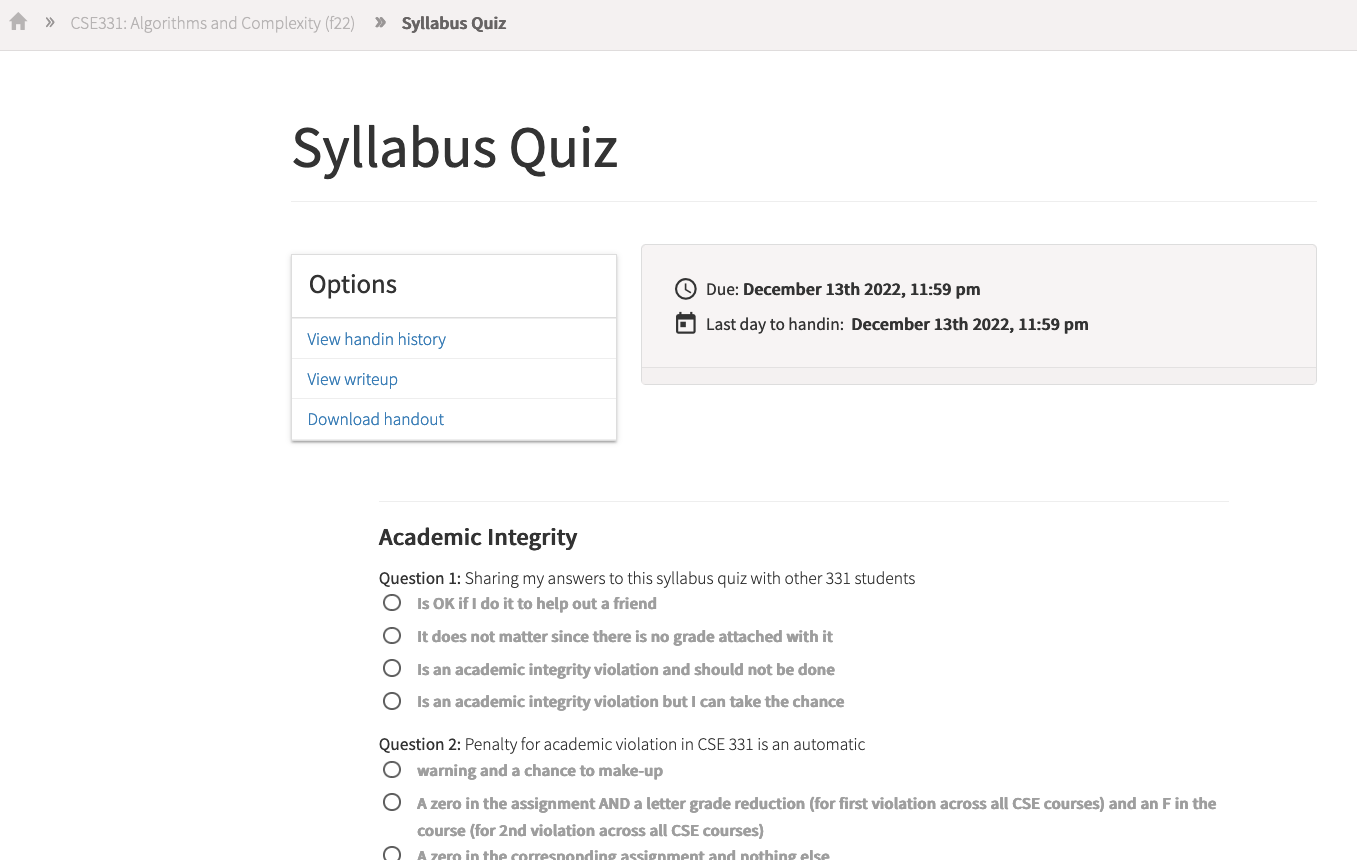 No graded material will be handed back until you pass the syllabus quiz!
Autolab FAQ
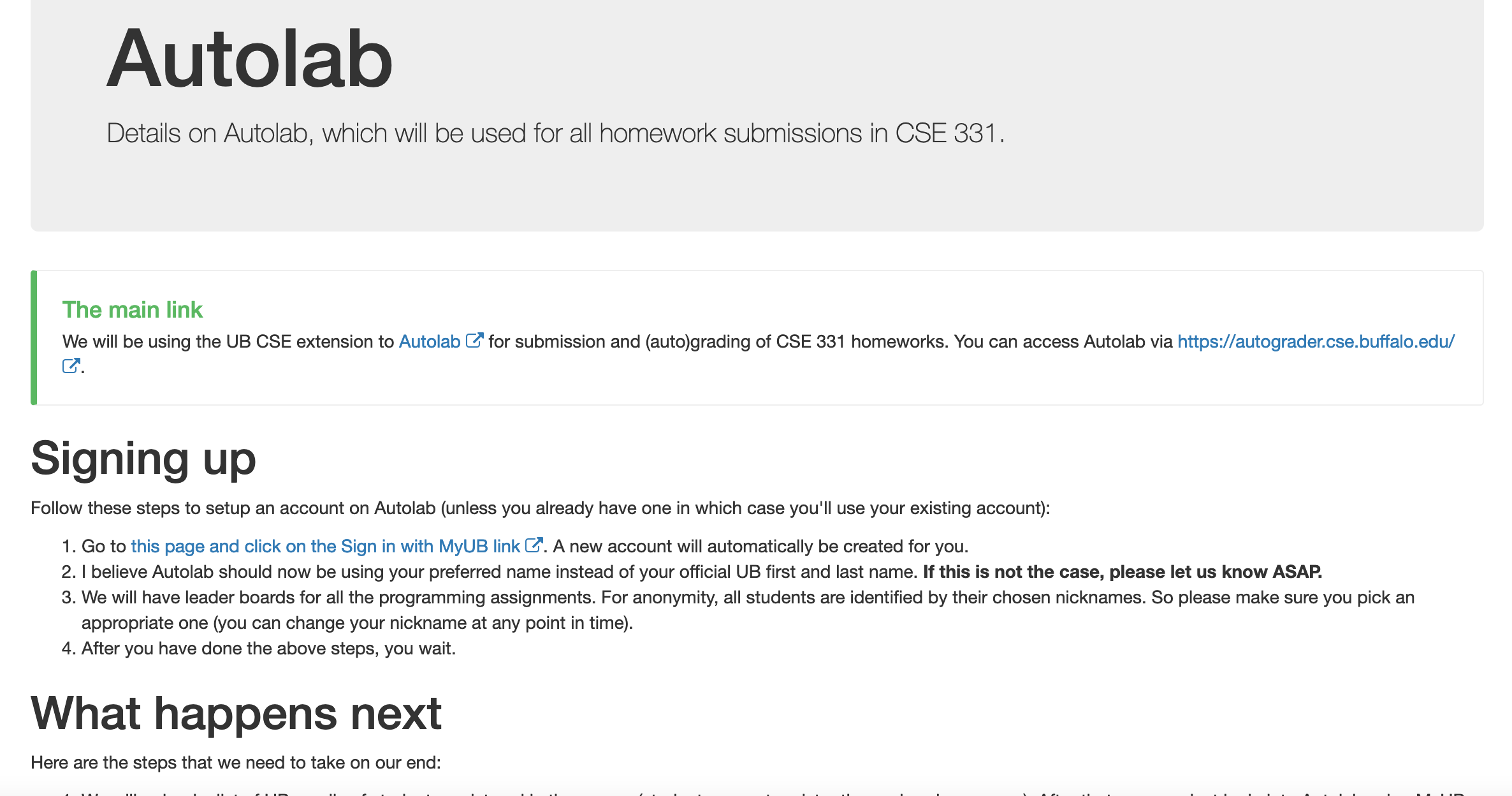 Homework 0 is out
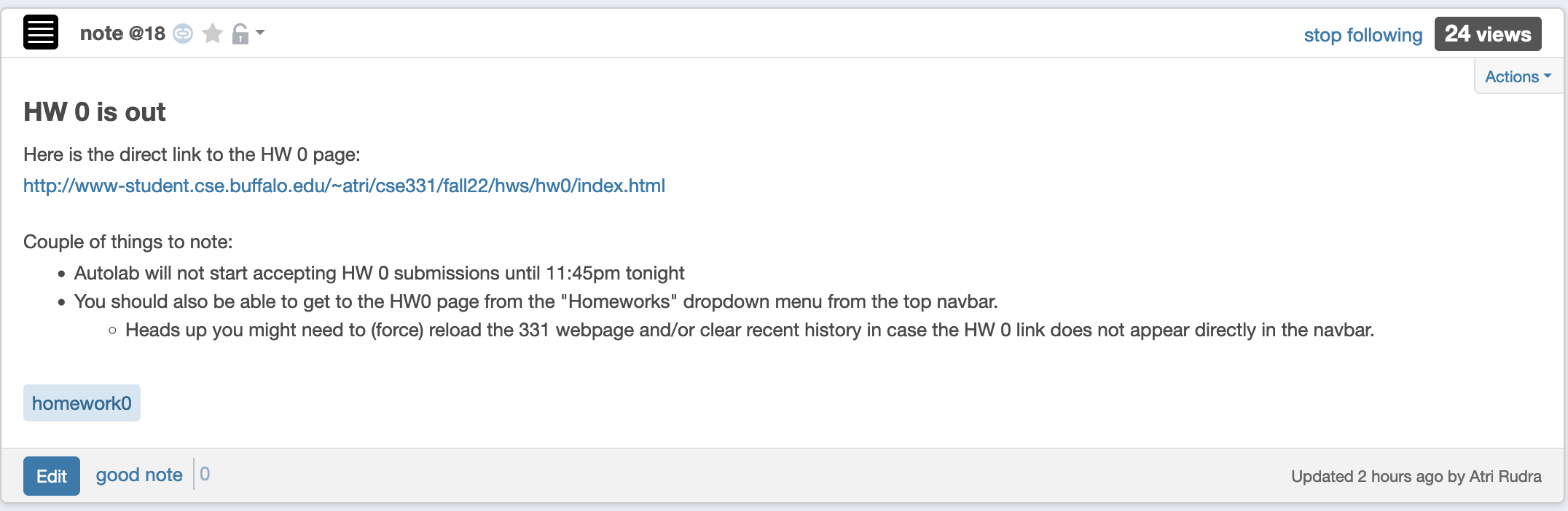 Recitation notes for this week
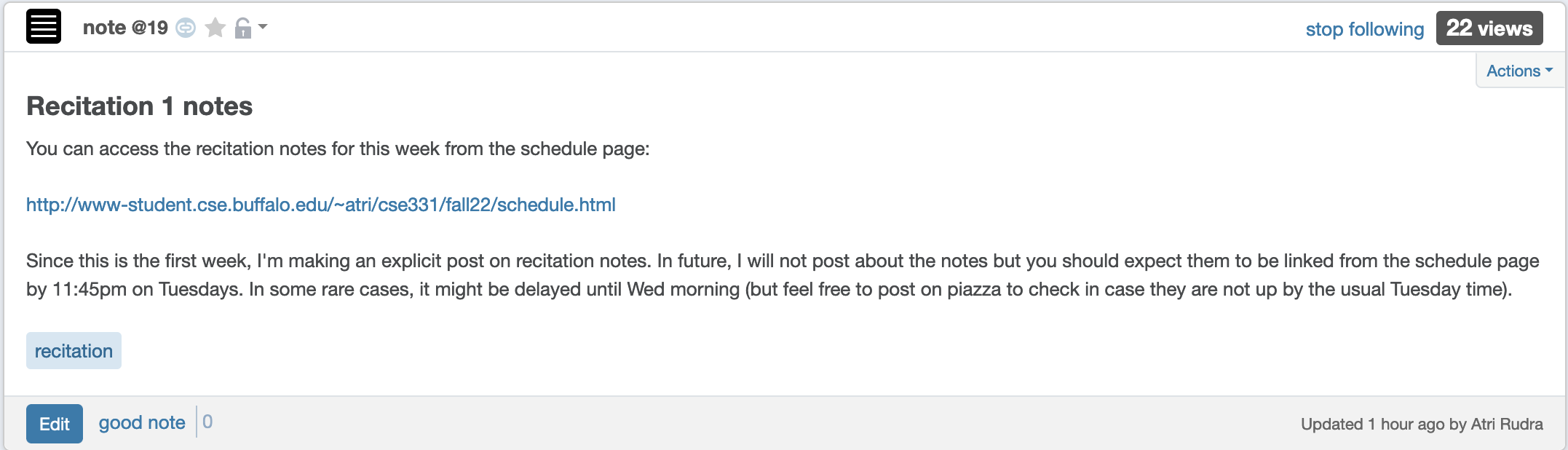 Allowed Sources
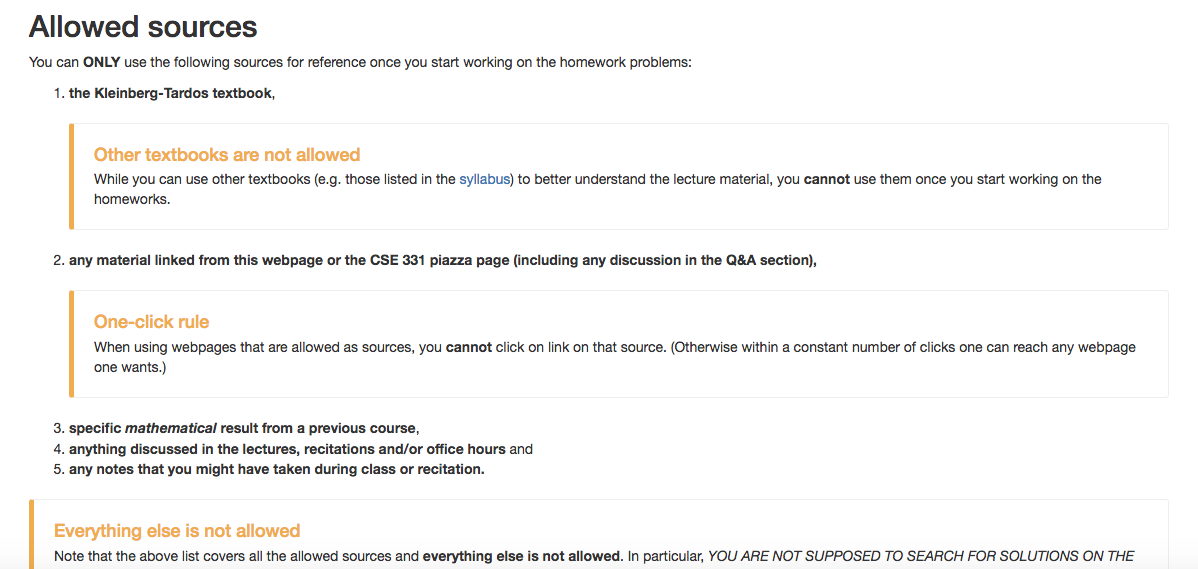 … even for programming Q
http://www-student.cse.buffalo.edu/~atri/cse331/fall18/policies/allowed-sources.html
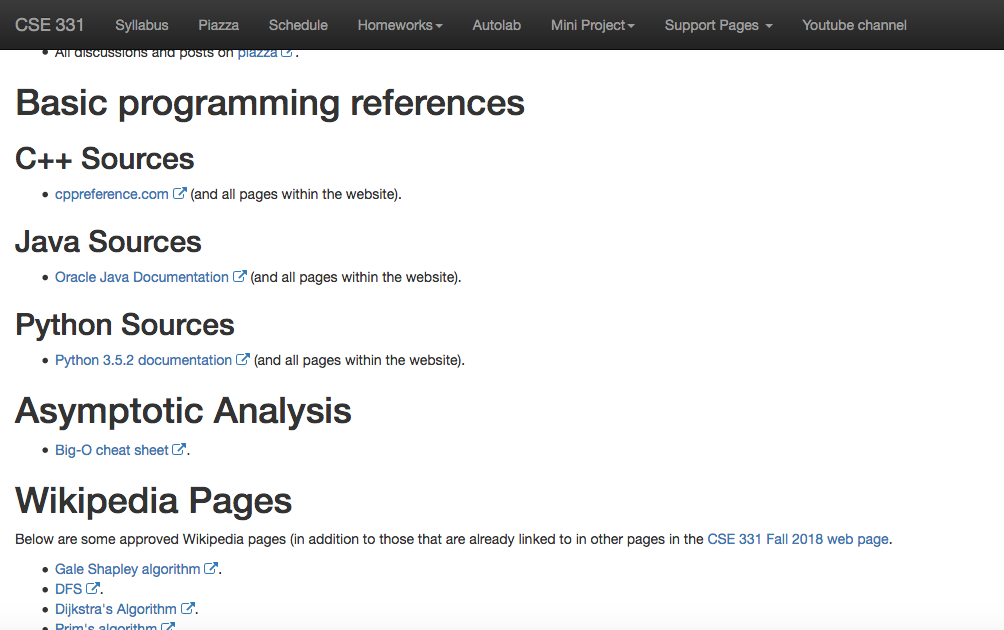 TA Office hours finalized tomorrow
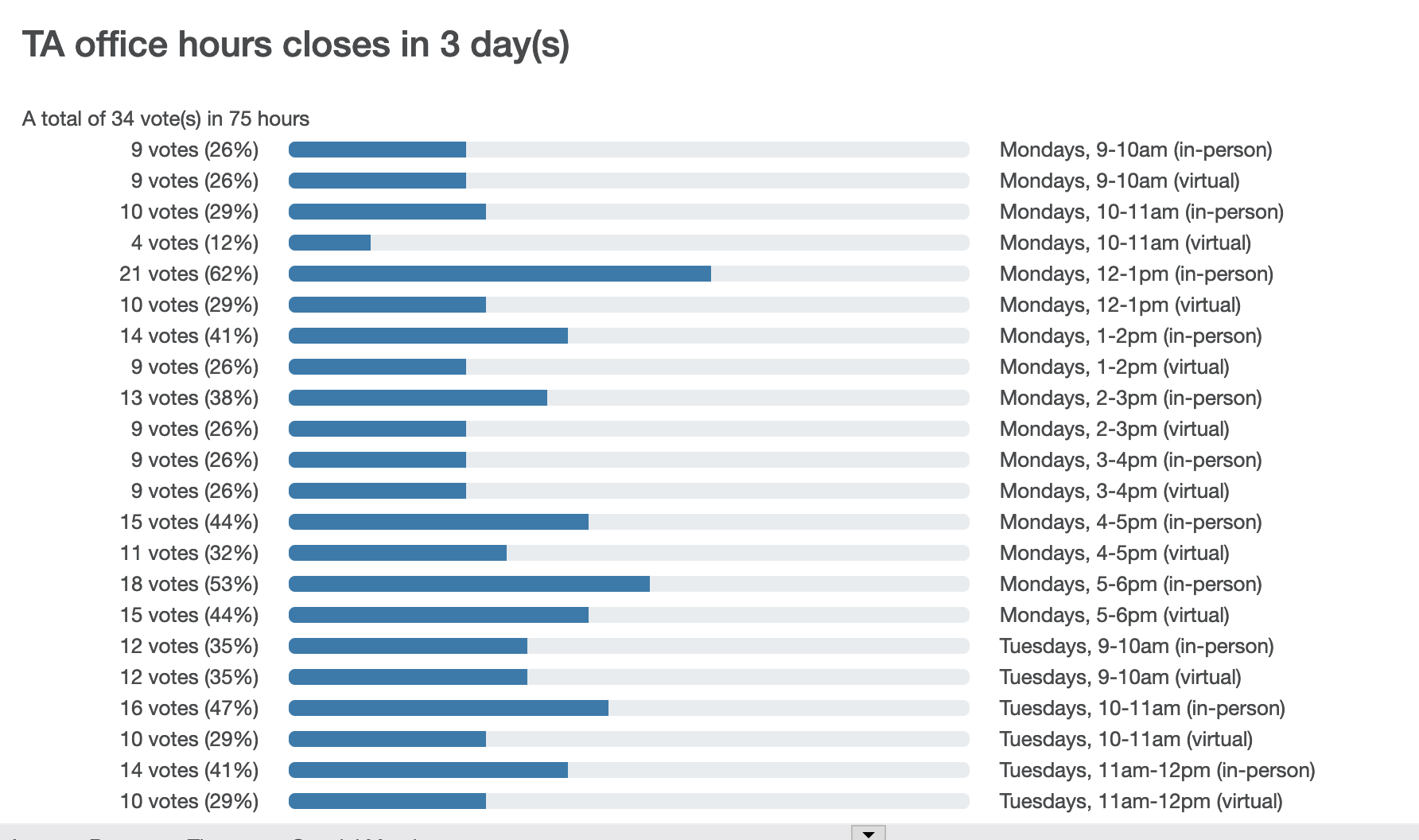 Night Office hour as well
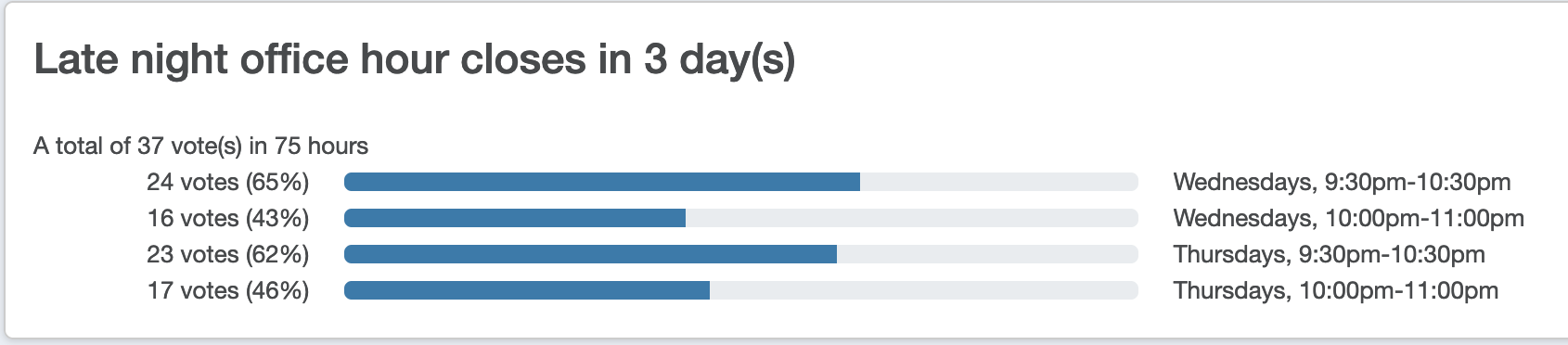 Special OH for VM setup
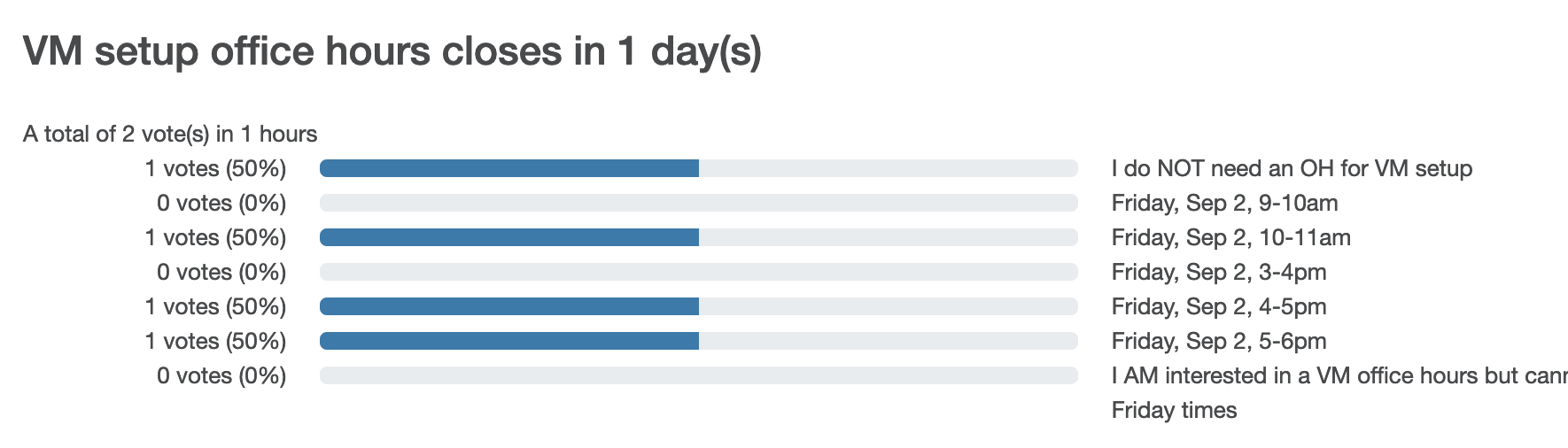 Time finalized tonight!
How to Unix session
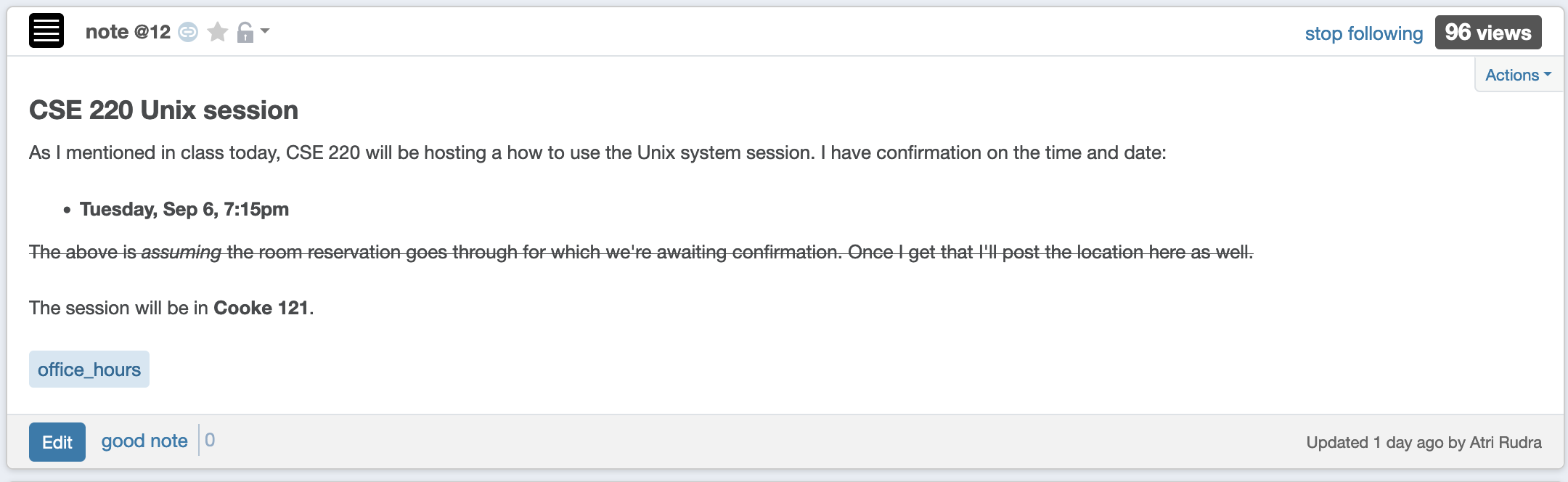 Questions/Comments?
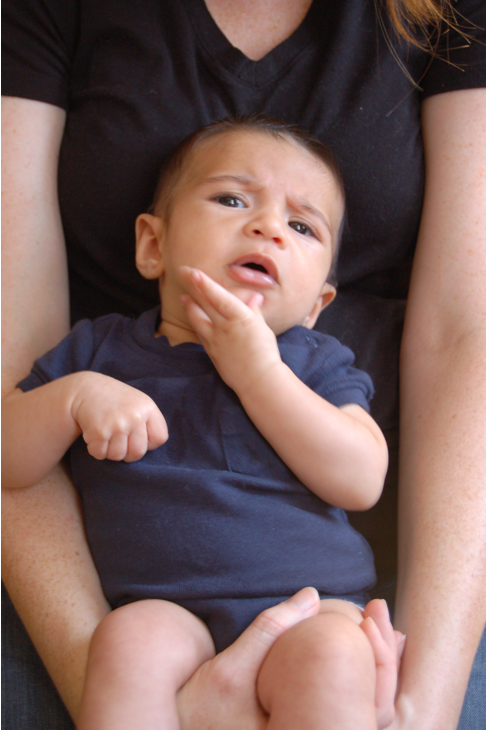 Why should I care about CSE 331?
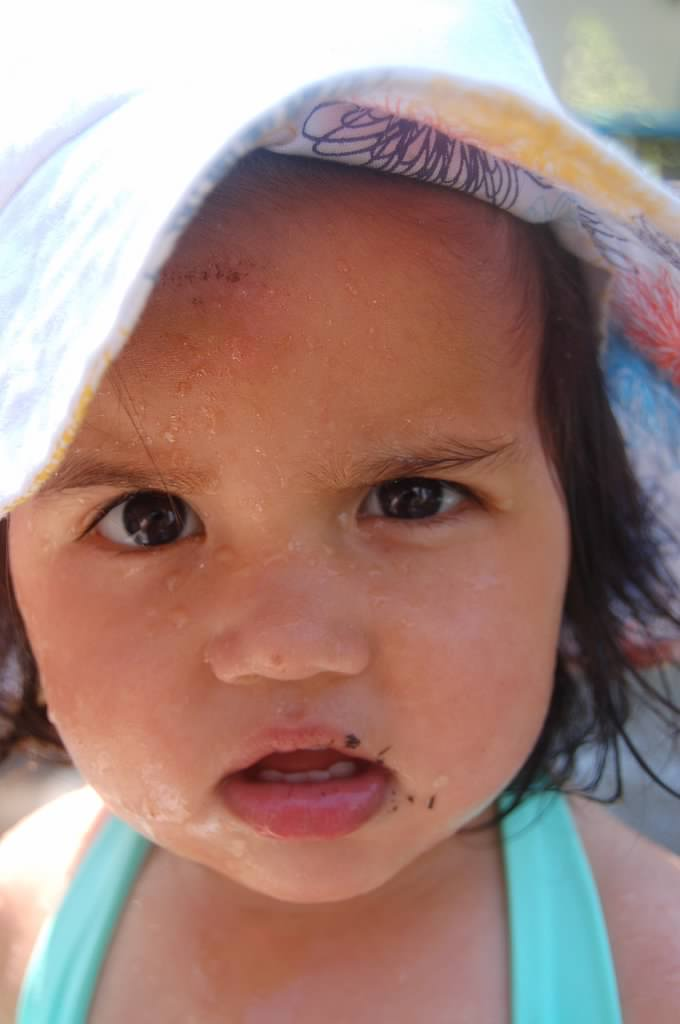 The proof is in the performance
>
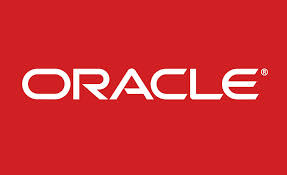 10x faster
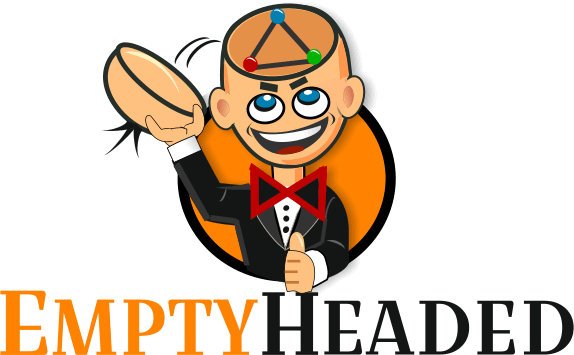 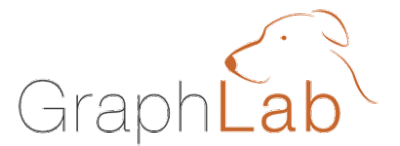 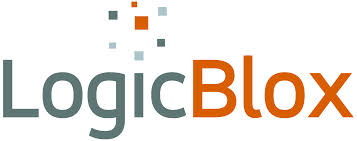 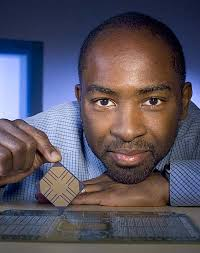 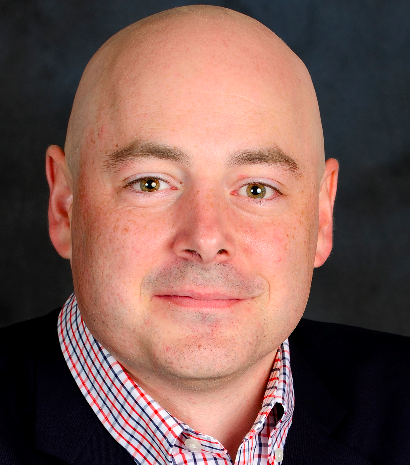 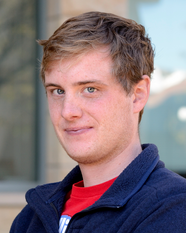 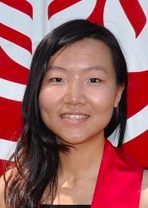 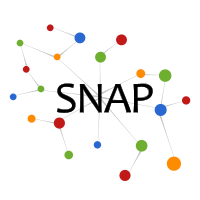 Better algorithm with little hacking will beat a worse algorithm with tons of hacking
If detecting communities is not for you
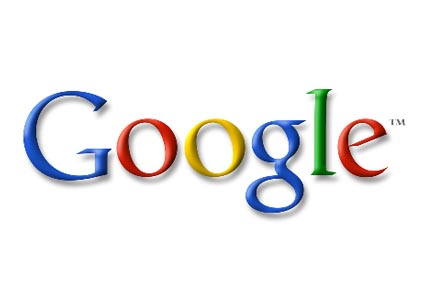 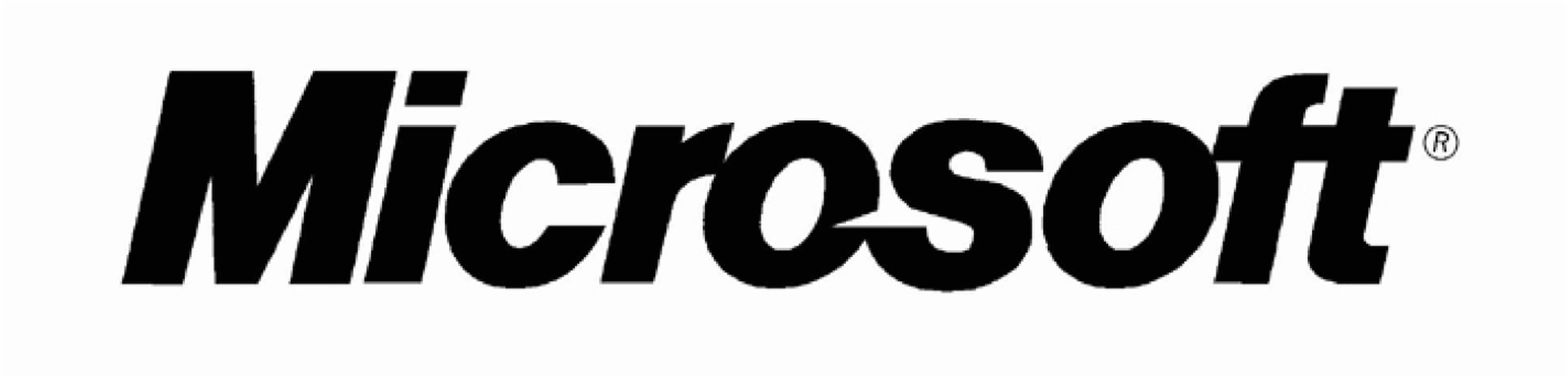 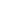 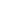 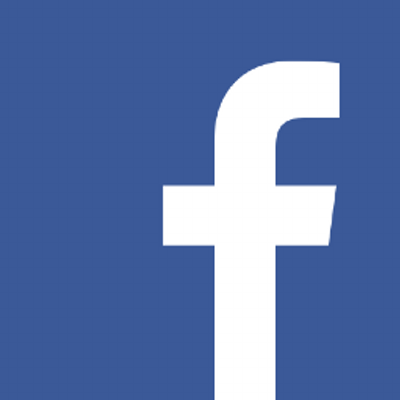 From someone who got a Google job
“You can let your algorithms class know that the phone interviews are essentially like a difficult algorithms test.
Lots of data structures, specifying the algorithm, analyzing the 
run time and space requirements... And all on the phone and 
you're supposed to talk through your thought process.”
Coding jobs will be done by AI
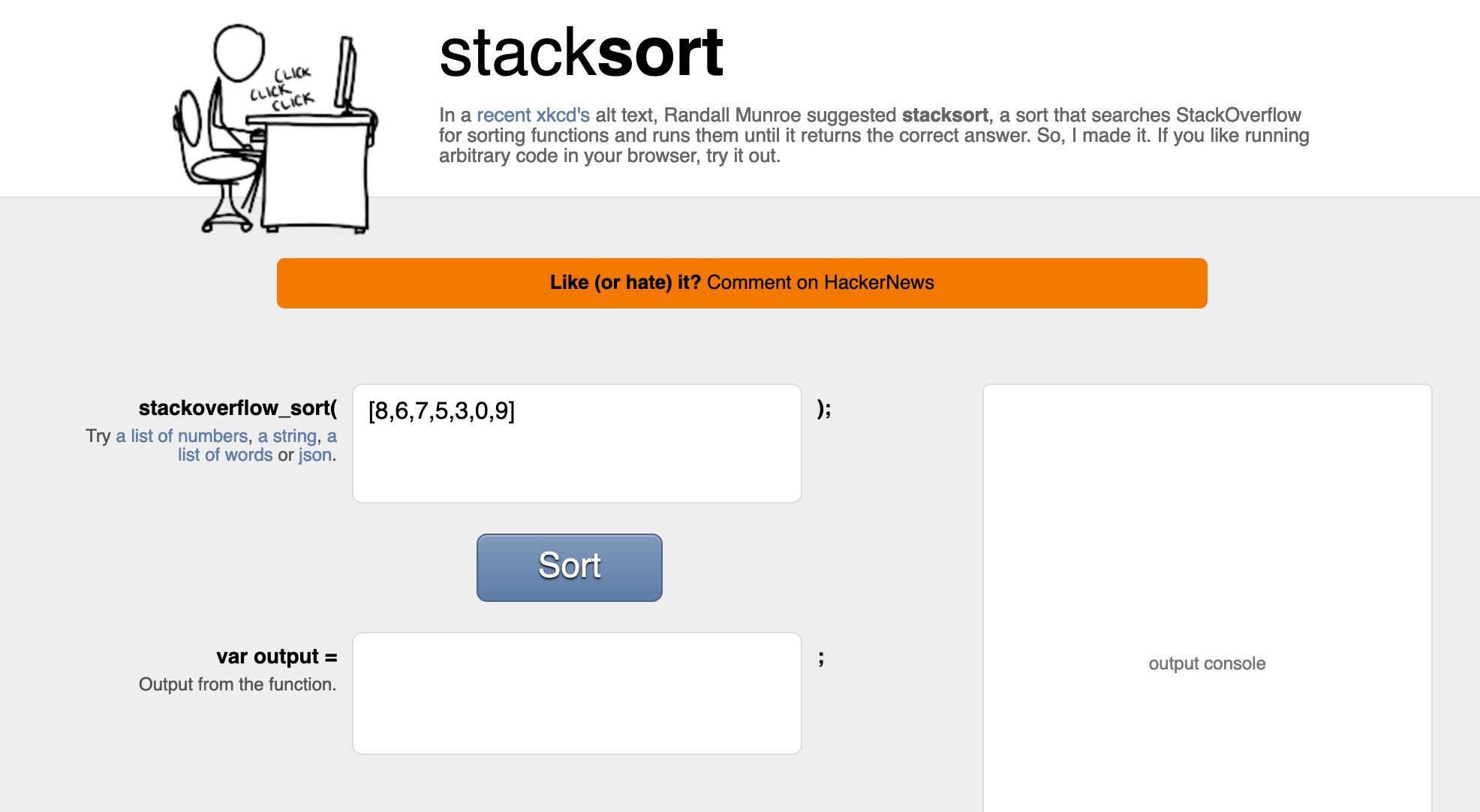 Coding jobs will be done by AI
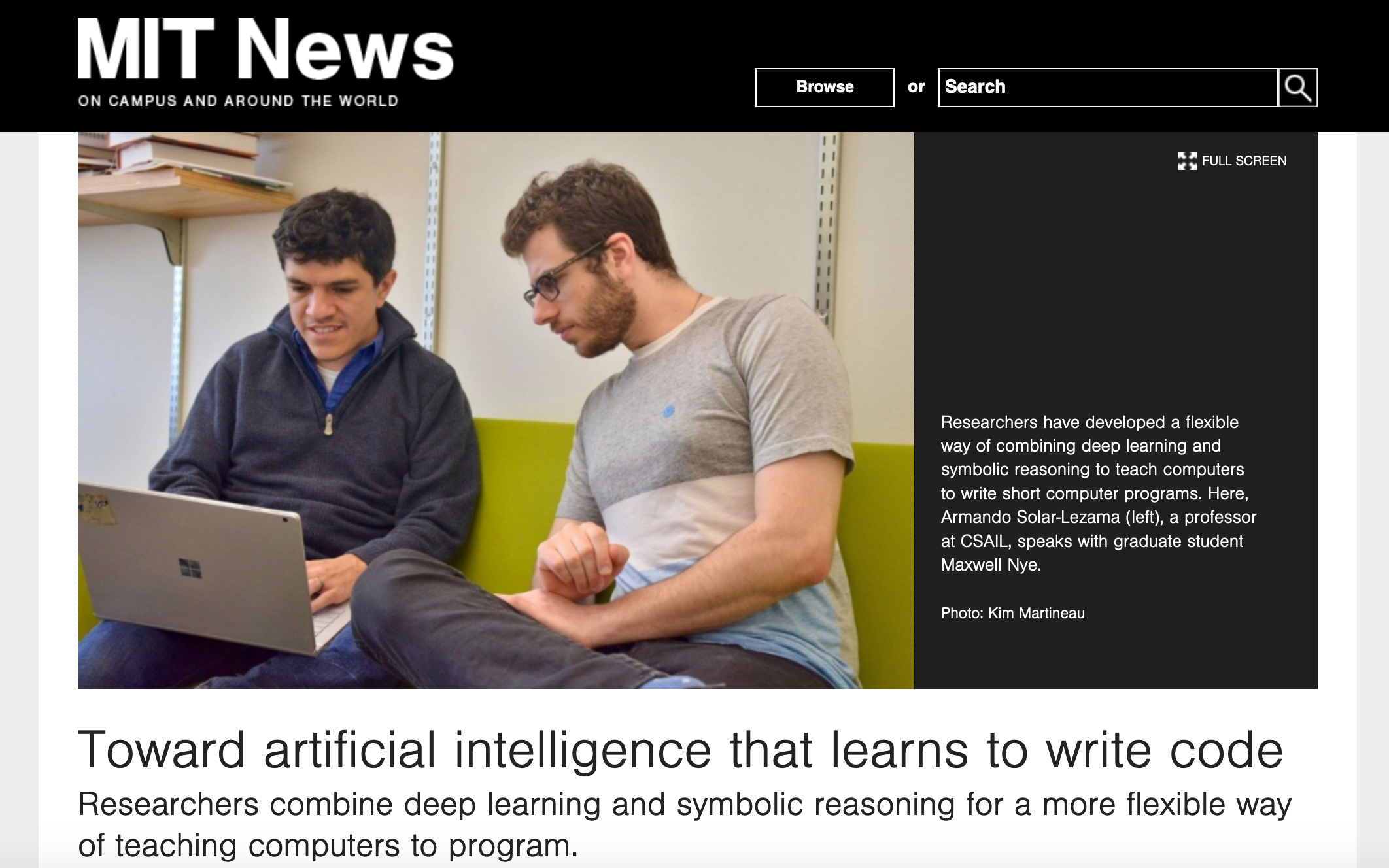 So am I doomed?
There will still be room for high level algorithmic thinking!
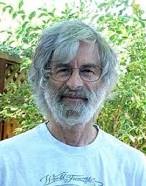 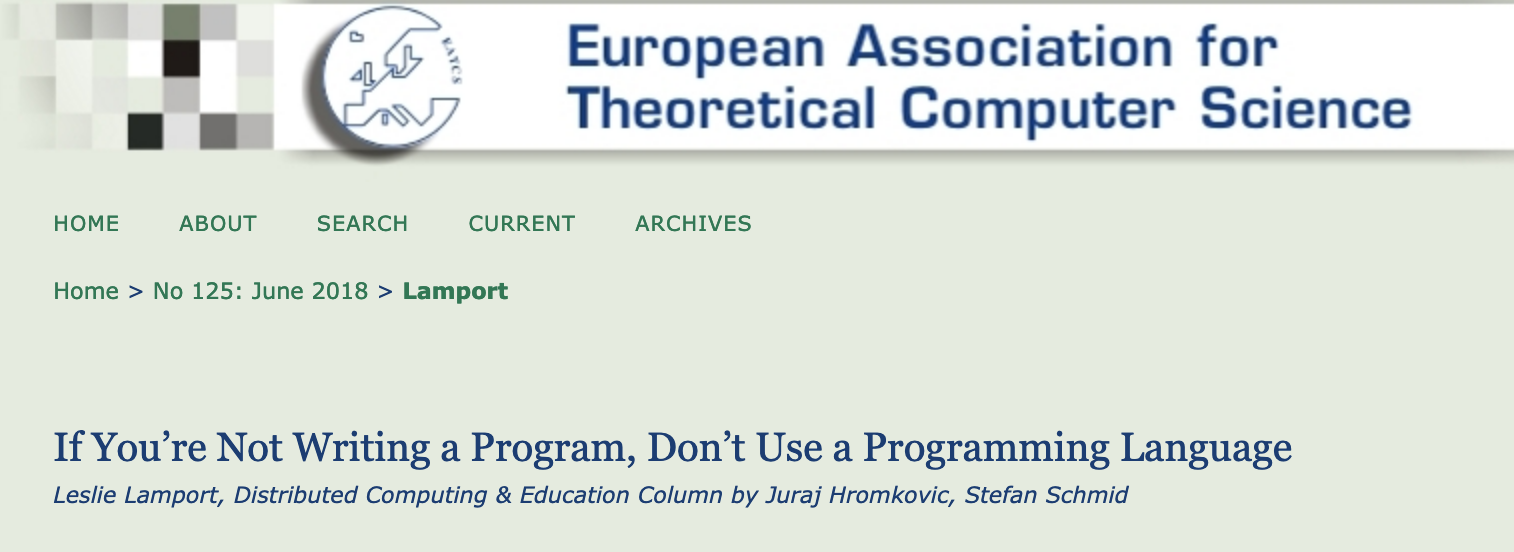 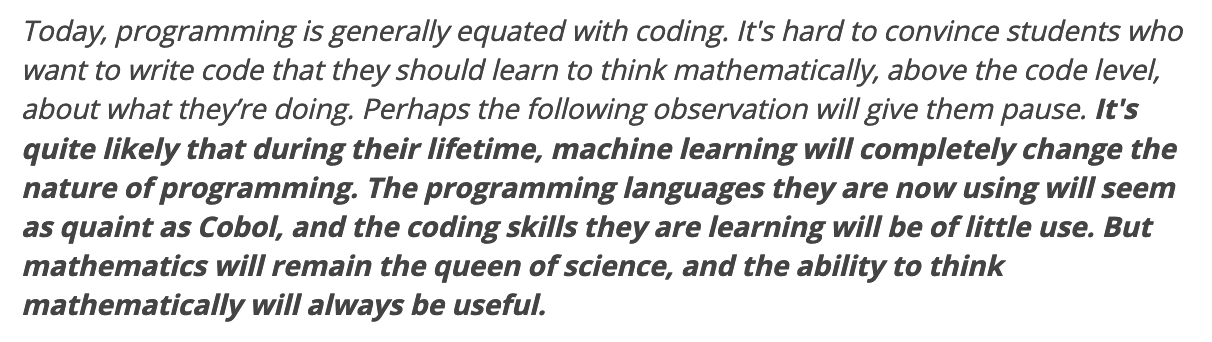 Proof Idea vs. Proof Details
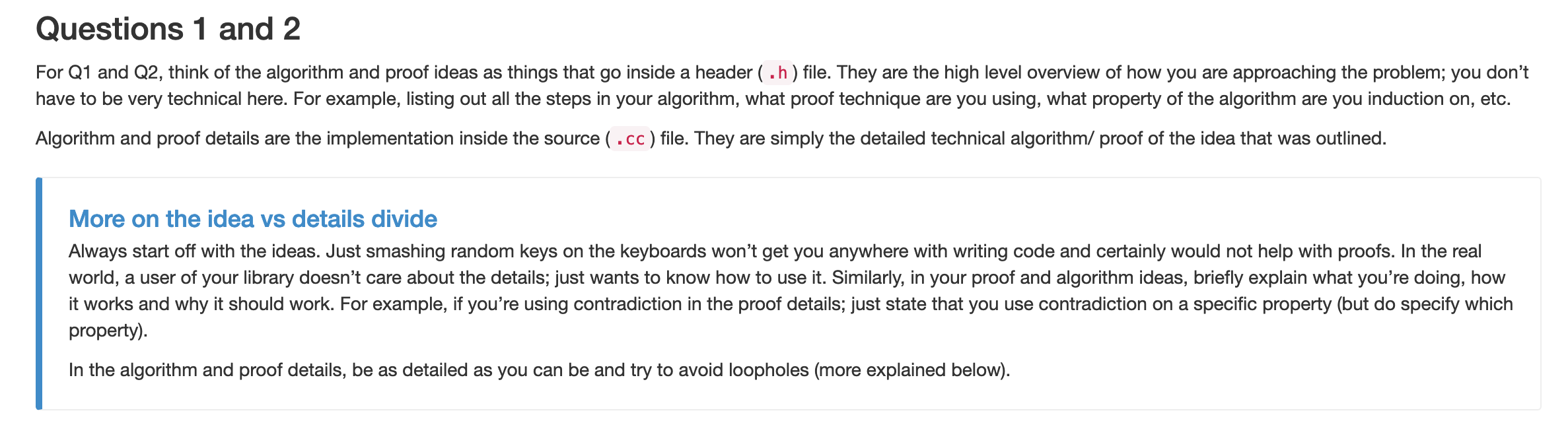 Questions/Comments?
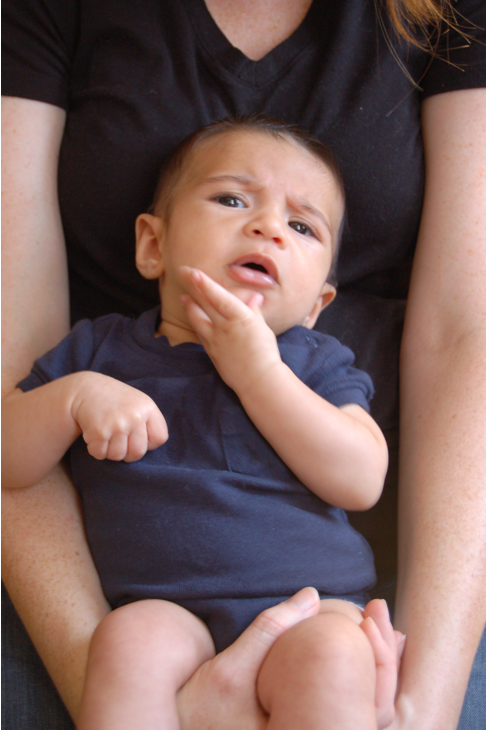 Bit more about the course
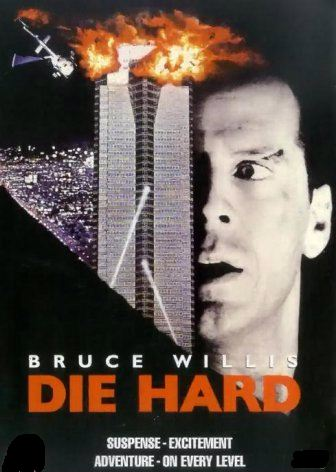 IT’LL BE
We’ll do loads of
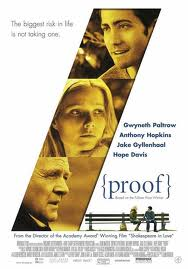 s
http://www.impawards.com/2005/proof.html
Writing down your thought process formally and precisely!
An incorrect “proof”
A more subtle incorrect “proof”
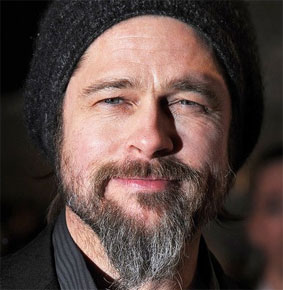 Brad Pitt had a beard
waleg.com
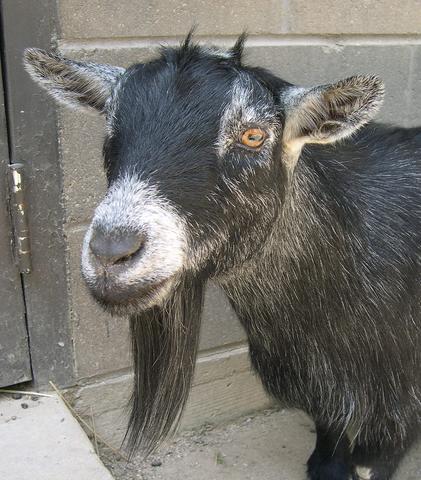 Every goat has a beard
animaldiversity.org
Hence, Brad Pitt is a goat.
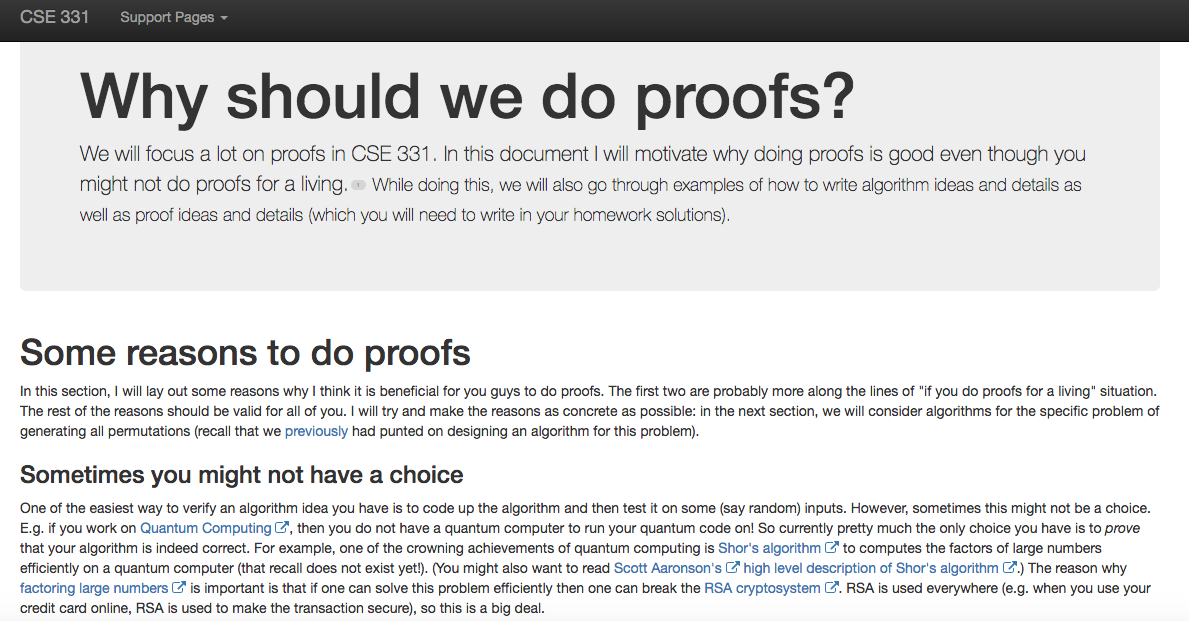 http://www-student.cse.buffalo.edu/~atri/cse331/support/proofs/index.html
A common complaint
Your examples in class look nothing 
            like HW questions.
True because….
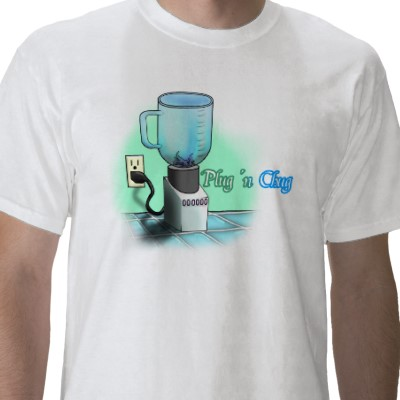 zazzle.com
False because…
HWs and exams will test your 
understanding of the material
To get an A in the class
Have to get at least 90.0000000000000000000000%
Rest graded on the curve
A cautionary tale…
When I was an undergrad
Took algorithms as a sophomore
Understood all the lectures
Did not study outside of lectures
(We had no homeworks)
Did decent on the mid-term
Nearly flunked the finals
Got a C
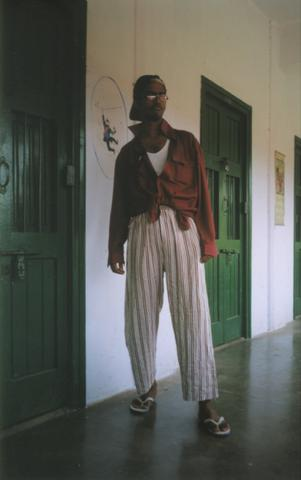 Questions/Comments?
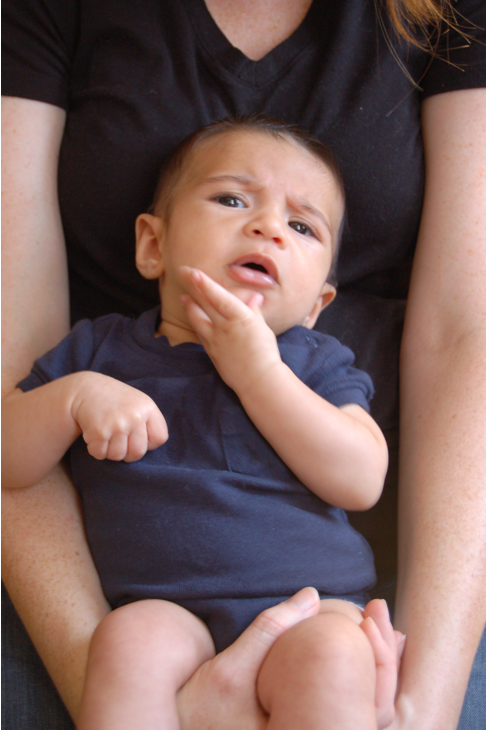 How we will make 331
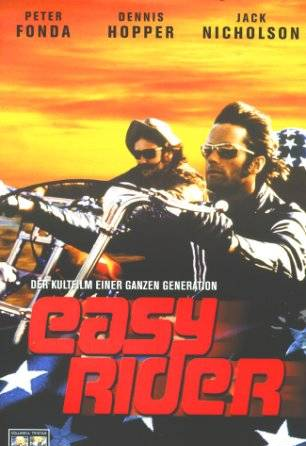 RIDING
What we’ll strive to do
Help you with your questions and/or doubts
If need be, email us for time outside of regular office hours
We’re not mind readers
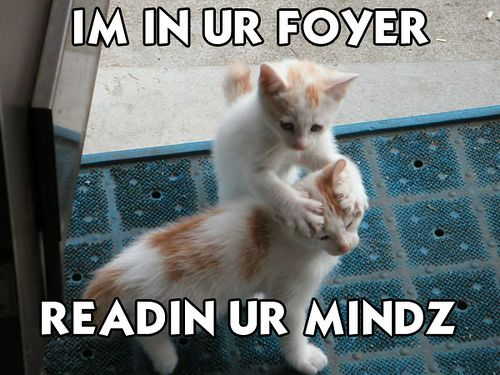 If you need it, ask for help
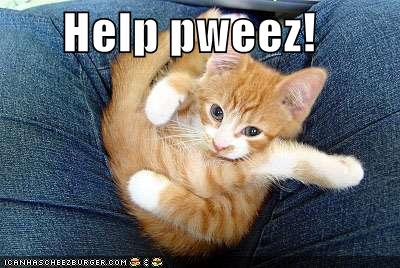 More chances to recover
Lowest two Q1, Q2 and Q3 HW scores will be dropped
If you do better on the final exam than  the mid-term exam

then only final exam score will count
Follow the Textbook
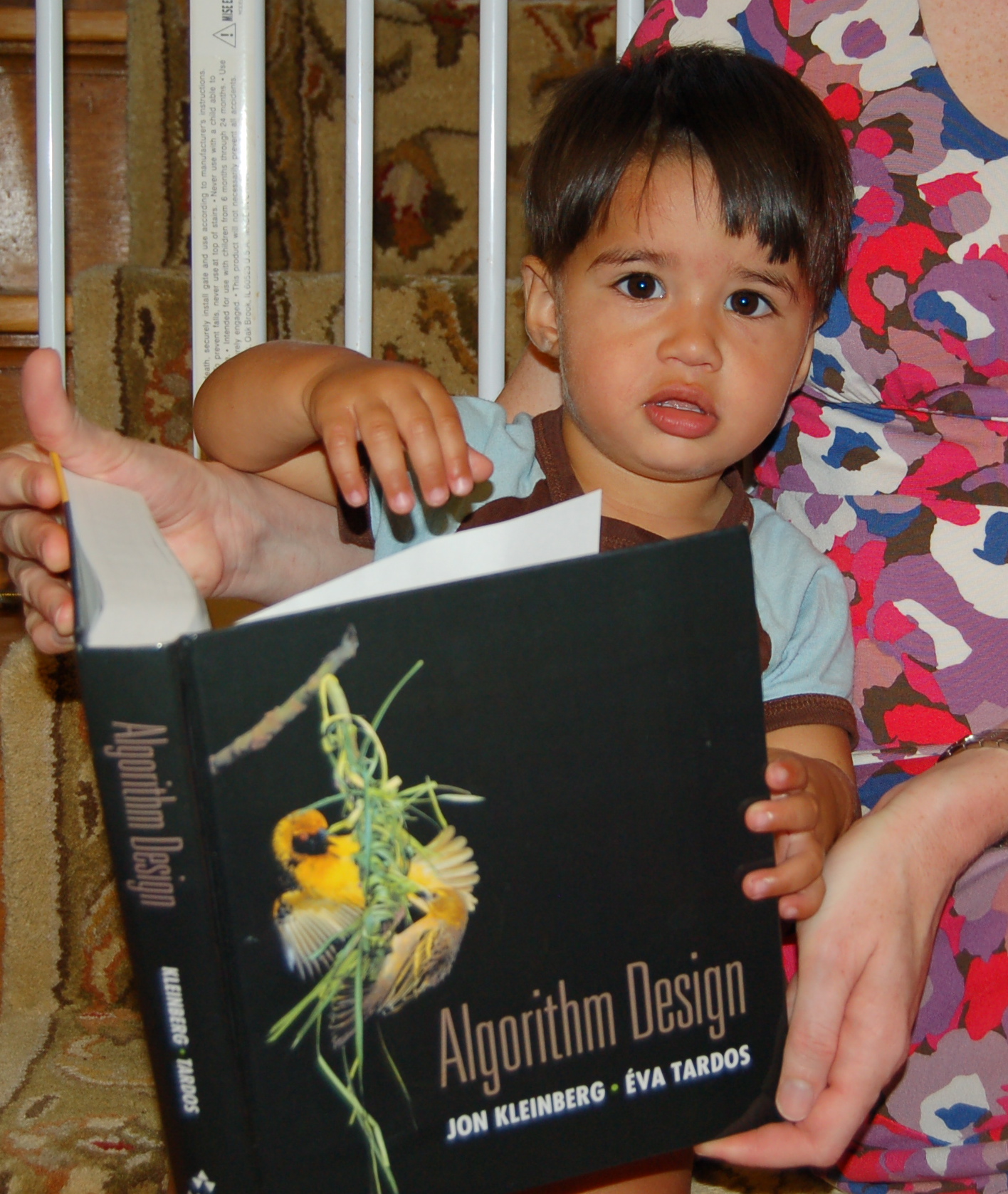 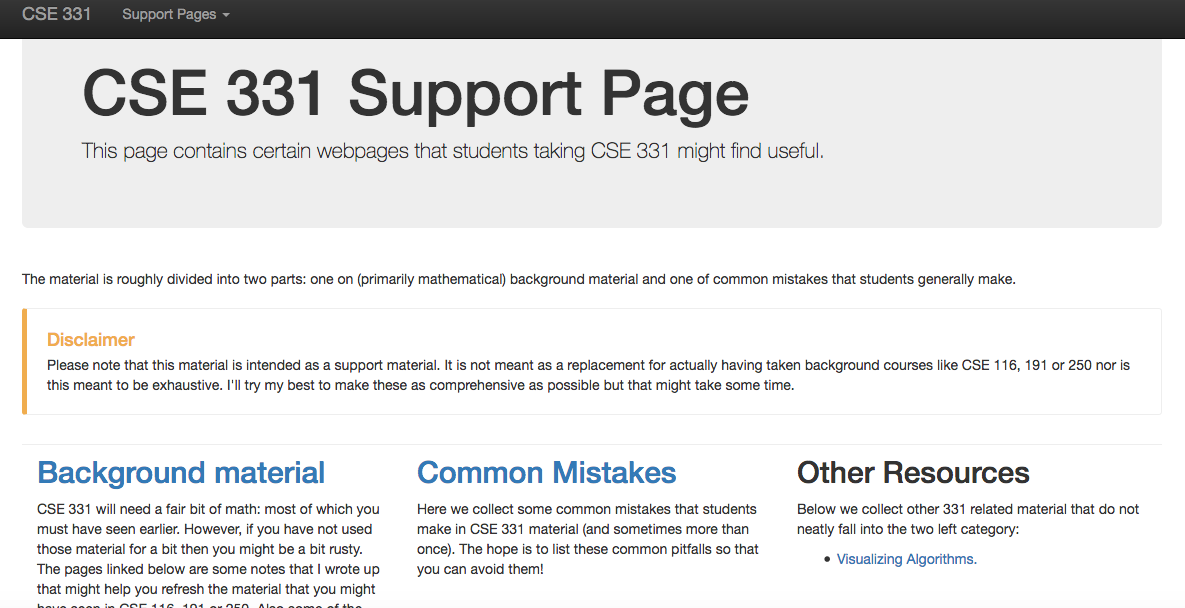 http://www-student.cse.buffalo.edu/~atri/cse331/support/index.html
The cautionary tale has a silver lining…
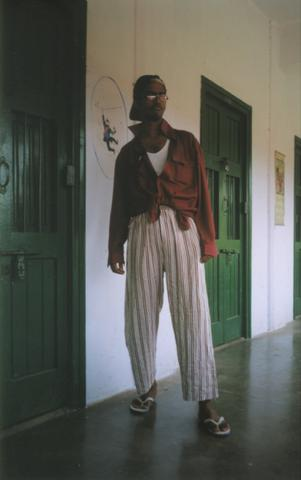 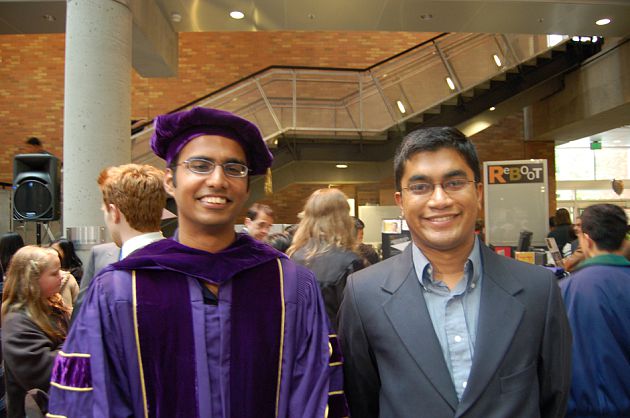 Ph.D. in algorithms/complexity
C in undergrad algorithms
The only way to do well is to work hard
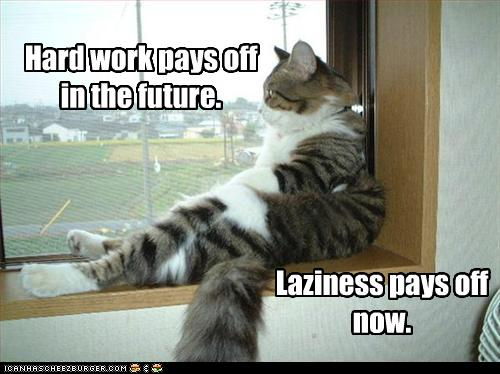 Questions/Comments?
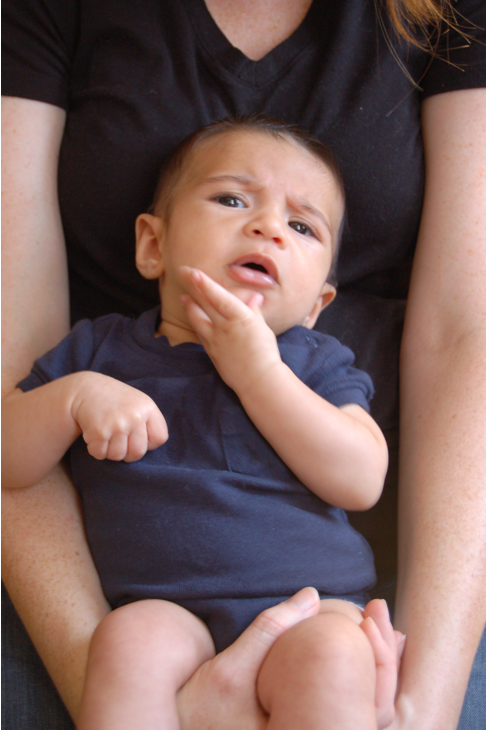 Let the fun begin!
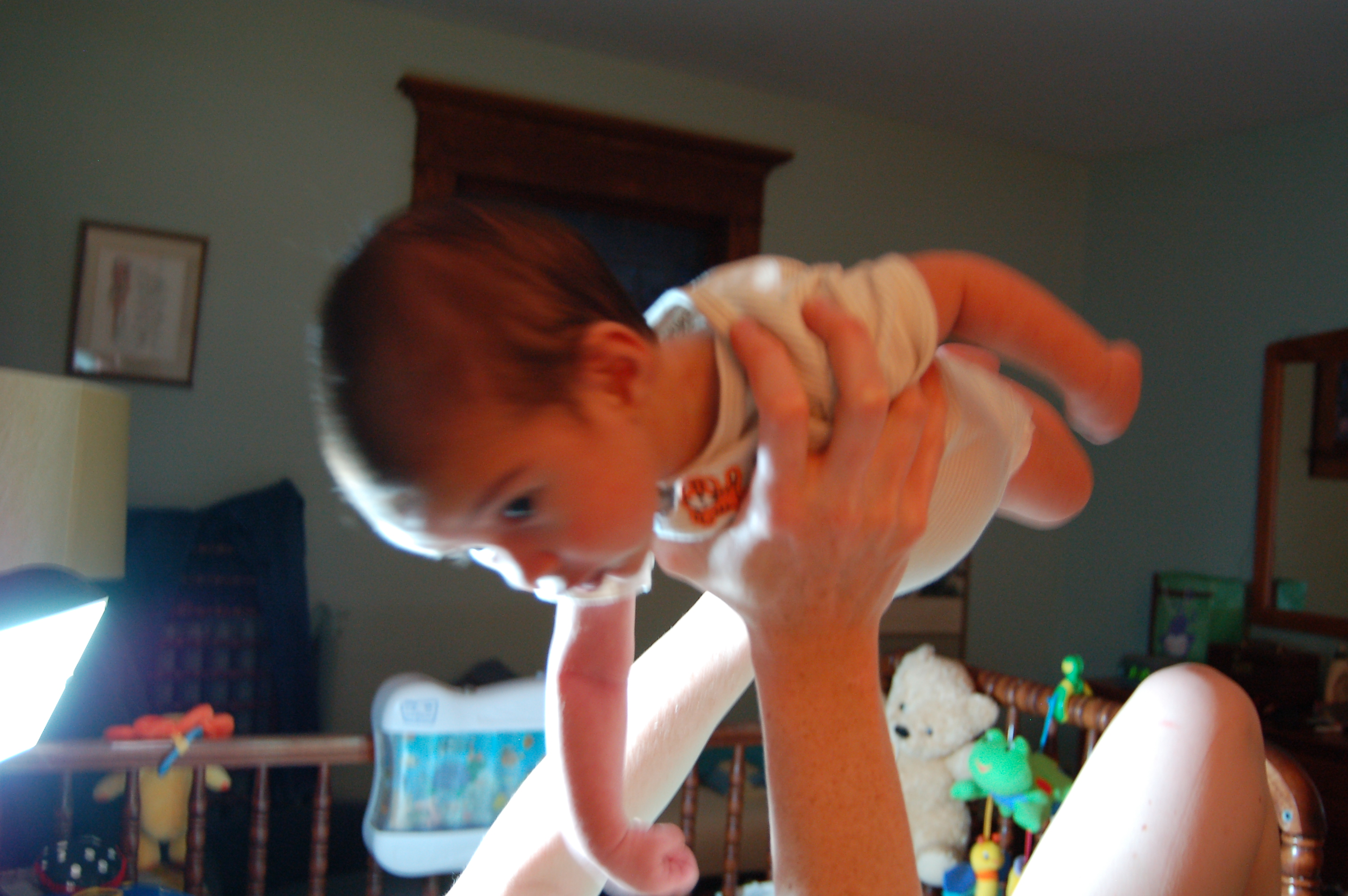 Remember: Stick with your group
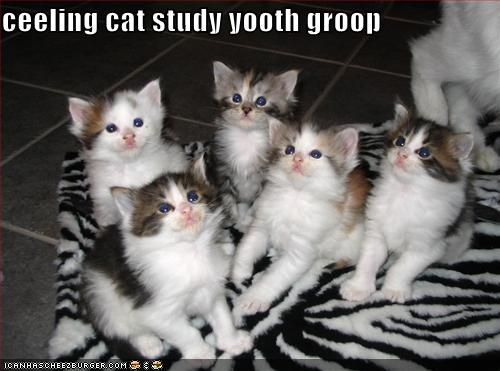 Common solution: Let’s build an app for that!
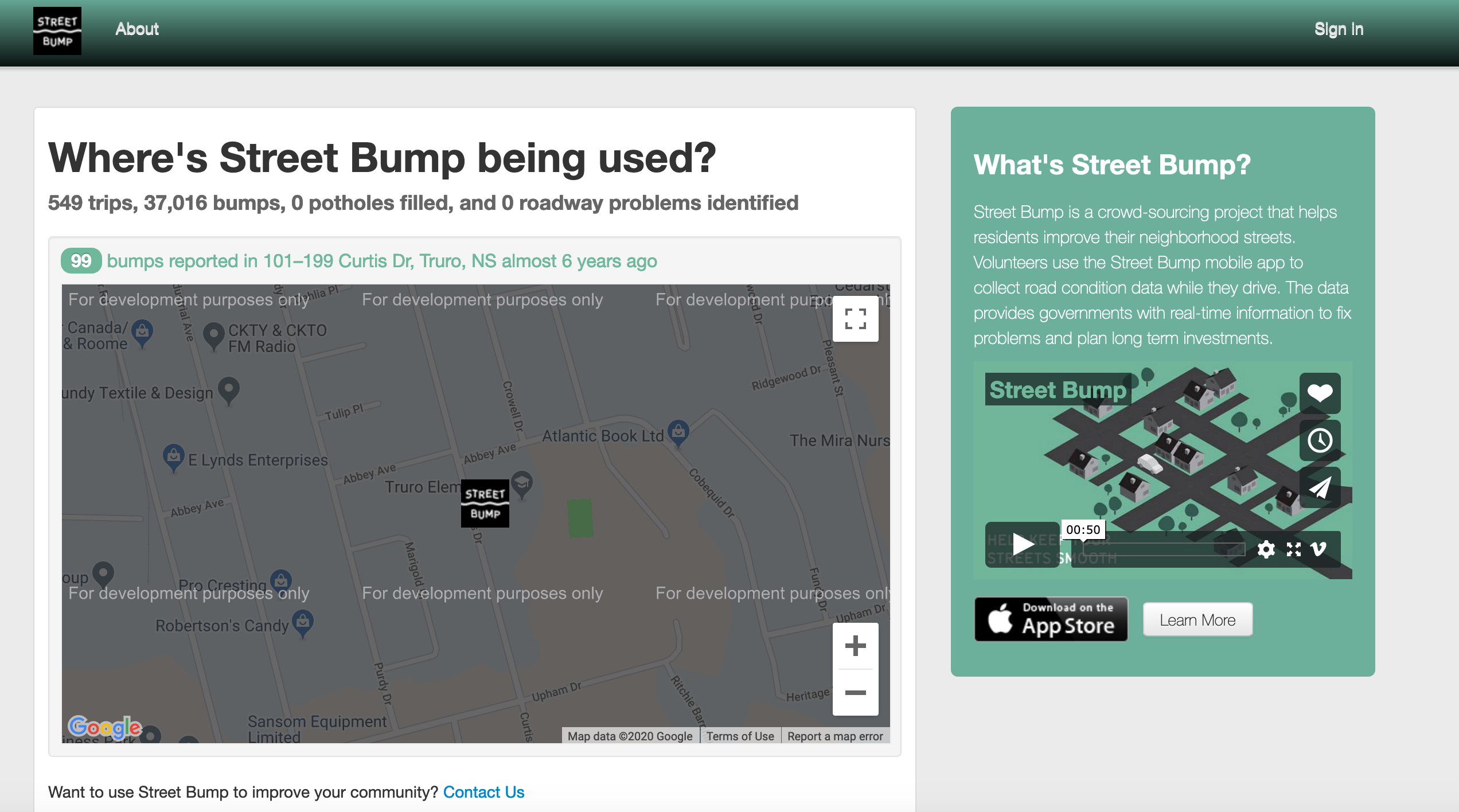 Potential issues?
The smartphone blind-spot
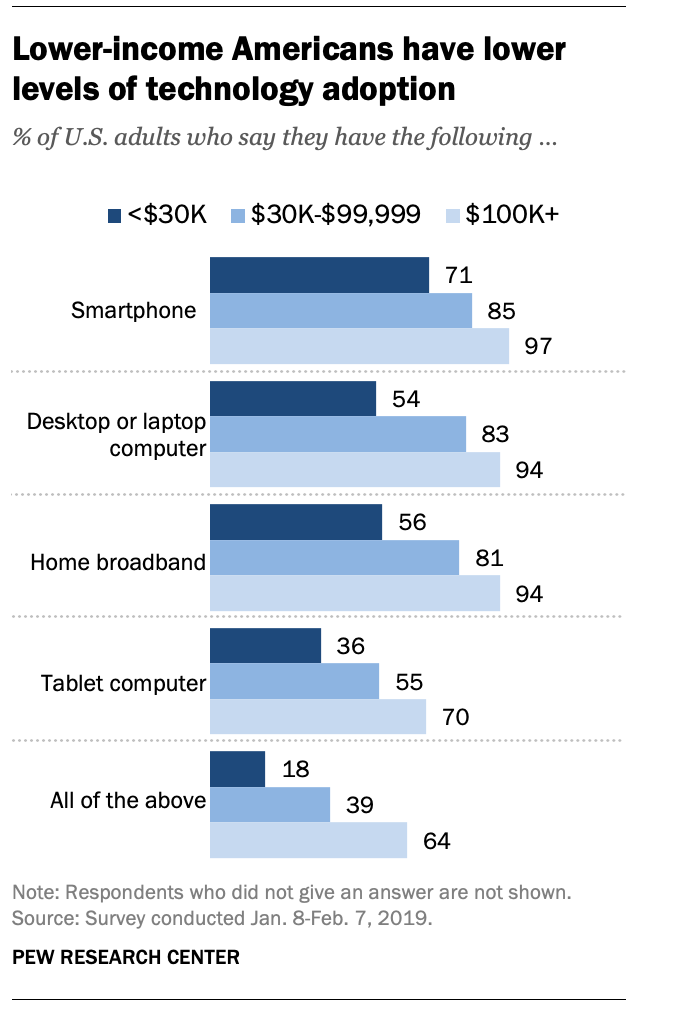 Many of us in CSE assume that “everyone” 
has smartphones
More generally, we assume “everyone” has access to the Internet
Broadband access
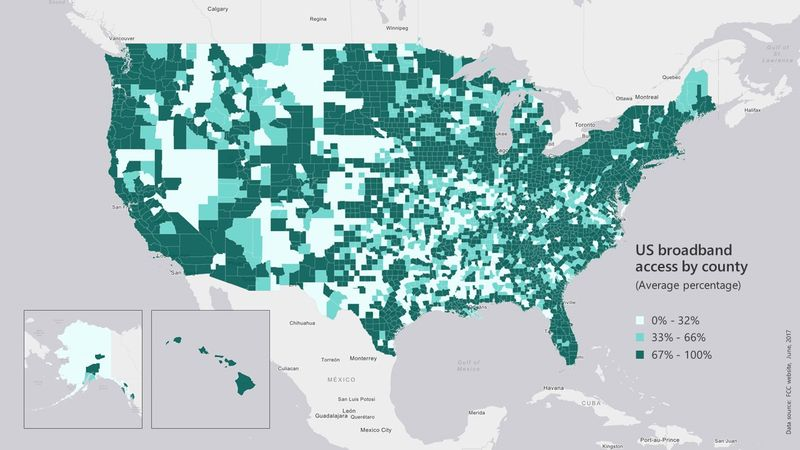 https://assets.bwbx.io/images/users/iqjWHBFdfxIU/iZSjibxE1KJs/v1/800x-1.jpg
Erie county is reasonably good
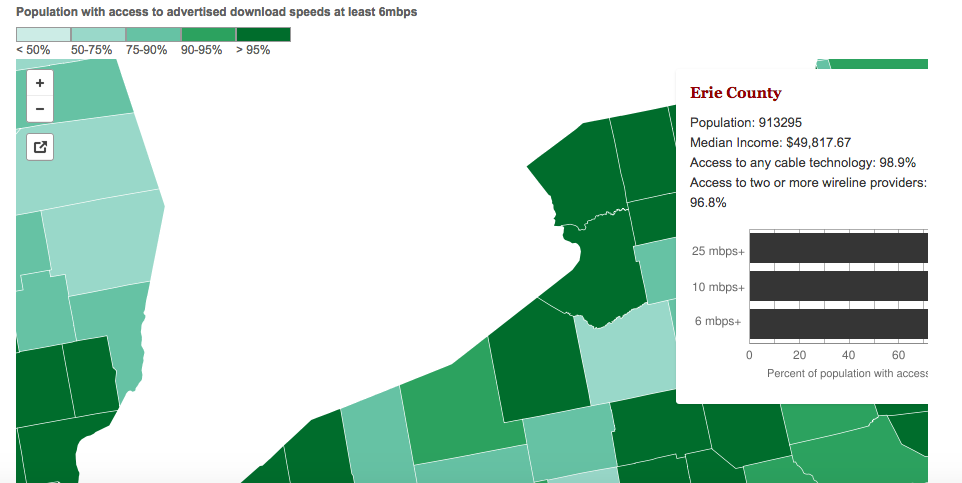 http://www.governing.com/gov-data/broadband-speeds-availability.html
One county over
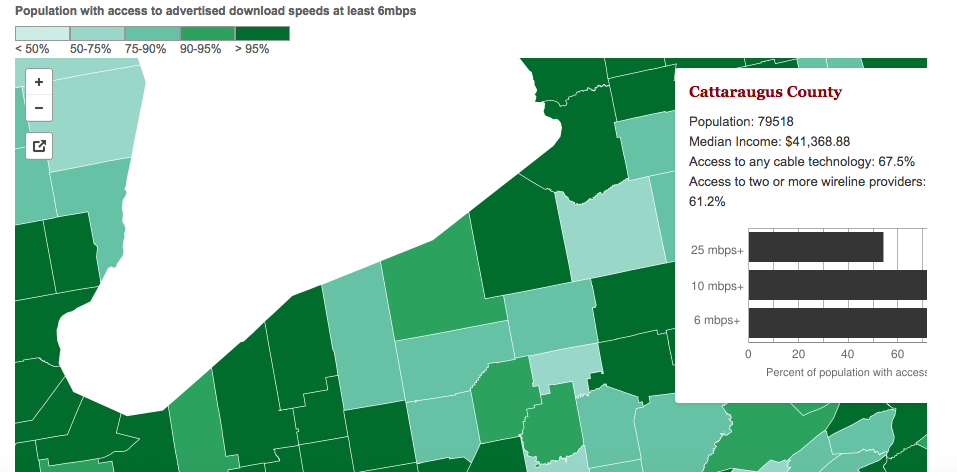 http://www.governing.com/gov-data/broadband-speeds-availability.html
Make broadband more available
BOTH technical and societal issues
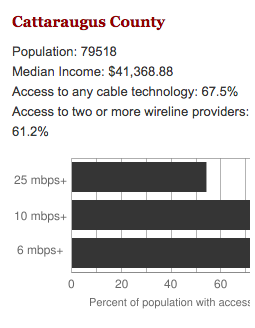 Say you are tasked to come up with the infrastructure
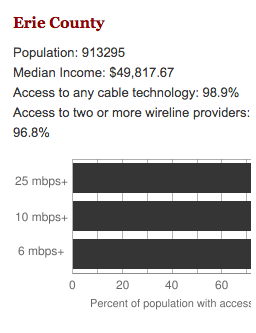